LOGO
地区市场调研分析
This is a sample text. Insert your desired text here. Again, this is a dummy text, enter your own text here. This is a sample text. Insert your desired text here.
演讲人：xiazaii
目 录
此处添加标题文本01
CONTENTS
write your great  title here
此处添加标题文本02
write your great  title here
此处添加标题文本03
write your great  title here
此处添加标题文本04
write your great  title here
01
点击添加标题
在此处添加文字，在此处在此处添加文字在此处添加文字
点击输入相关文字标题
Technology
Mauris quam dolor, cursus at porta et, luctus eget purus. Nunc tempor luctus interdum.
New Idea
Mauris quam dolor, cursus at porta et, luctus eget purus. Nunc tempor luctus interdum.
Deadline
Mauris quam dolor, cursus at porta et, luctus eget purus. Nunc tempor luctus interdum.
Good Capacity
Mauris quam dolor, cursus at porta et, luctus eget purus. Nunc tempor luctus interdum.
点击输入相关文字标题
点击添加关键字
您的内容打在这里，或者通过复制您的文本后，在此框中选择粘贴，并选择只保留文字。您的内容打在这里，或者通过复制您的文本后您的内容打在这里。
25%
50%
在此录入上述图表的综合描述说明，在此录入上述图表的综合描述说明。
点击输入相关文字标题
Click here to add  you to the
 center of the narrative thought
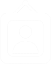 Click here to add  you to the
 center of the narrative thought
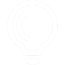 Click here to add  you to the
 center of the narrative thought
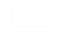 Click here to add  you to the
 center of the narrative thought
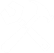 点击输入相关文字标题
TEXT HERE
TEXT HERE
TEXT HERE
TEXT HERE
Your text here. 
Your text here.
Your text here. 
Your text here.
Your text here. 
Your text here.
Your text here. 
Your text here.
This is a sample text. Insert your desired text here. Again, this is a dummy text, enter your own text here. This is a sample text. Insert your desired text here.
点击输入相关文字标题
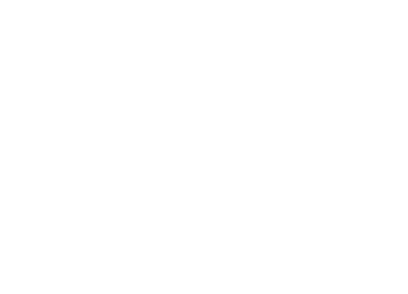 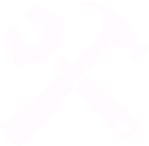 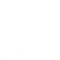 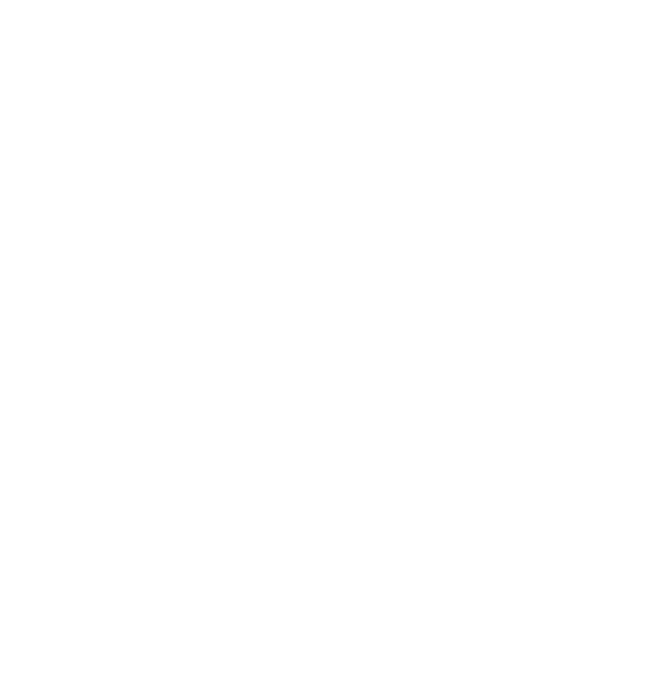 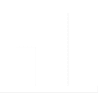 YOUR  TITLE
Click here to add you
 to the  center of the
 narrative thought
YOUR  TITLE
Click here to add you
 to the  center of the
 narrative thought
YOUR  TITLE
Click here to add you
 to the  center of the
 narrative thought
YOUR  TITLE
Click here to add you
 to the  center of the
 narrative thought
YOUR  TITLE
Click here to add you
 to the  center of the
 narrative thought
02
点击添加标题
在此处添加文字，在此处在此处添加文字在此处添加文字
点击输入相关文字标题
TEMPLATE
TEMPLATE
TEMPLATE
TEMPLATE
Click here to add  you to the  center of the  narrative thought Click here to
add   you to the center of the  narrative thought  Click here to add  you to
the center of the  narrative thought

Click here to add  you to the  center of the  narrative thought Click here to
add   you to the center of the  narrative thought  Click here to add  you to
the center of the  narrative thought
点击输入相关文字标题
点击添加标题
点击添加标题
点击添加标题
67%
81%
53%
您的内容打在这里，或者通过复制您的文本后，在此框中选择粘贴，并选择只保留文字。您的内容打在这里，或者通过复制您的文本后，在此框中选择粘贴，并选择只保留文字。
您的内容打在这里，或者通过复制您的文本后，在此框中选择粘贴，并选择只保留文字。您的内容打在这里，或者通过复制您的文本后，在此框中选择粘贴，并选择只保留文字。
您的内容打在这里，或者通过复制您的文本后，在此框中选择粘贴，并选择只保留文字。您的内容打在这里，或者通过复制您的文本后，在此框中选择粘贴，并选择只保留文字。
点击输入相关文字标题
TOPIC HEADER HERE
We have many PowerPoint templates that has been specifically designed to help anyone that is stepping into the world of PowerPoint for the very first time.
01
TOPIC HEADER HERE
We have many PowerPoint templates that has been specifically designed to help anyone that is stepping into the world of PowerPoint for the very first time.
02
TOPIC HEADER HERE
We have many PowerPoint templates that has been specifically designed to help anyone that is stepping into the world of PowerPoint for the very first time.
03
TOPIC HEADER HERE
We have many PowerPoint templates that has been specifically designed to help anyone that is stepping into the world of PowerPoint for the very first time.
04
点击输入相关文字标题
MORE  THAN  TEMPLATE
Click here to add  you to the 
Center of the  narrative thought
MORE  THAN  TEMPLATE
Click here to add  you to the 
Center of the  narrative thought
MORE  THAN  TEMPLATE
Click here to add  you to the 
Center of the  narrative thought
MORE  THAN  TEMPLATE
Click here to add  you to the 
Center of the  narrative thought
03
点击添加标题
在此处添加文字，在此处在此处添加文字在此处添加文字
点击输入相关文字标题
donec sollicitudin molestie malesuada
此处添加详细文本描述，建议与标题相关并符合整体语言风格，语言描述尽量简洁生动。尽量将每页幻灯片的字数控制在  200字以内此处添加详细文本描述，建议与标题相关并符合整体语言风格，语言描述尽量简洁生动。尽量将每页幻灯片的字数控制在  200字以内
此处添加详细文本描述，建议与风格，语言语言风格，语言描述尽量简洁生动。尽量将每页幻灯片的字数控制在  200字以内此处添加详细文本描述，建议与标题相关并符合将每页幻灯片的字数字以内此处添加详细文本描述，建议与标题相关并符合控制在  200字以内
点击输入相关文字标题
Determination
Competing Competitor
Personal Class Action
Good Performance
Durability and Energy
Advanced Level Clash Action
Third Party

Nullam eu tempor purus. Nunc a leo magna, sit amet consequat risus. Etiam faucibus tortor.
Quite Technology

Nullam eu tempor purus. Nunc a leo magna, sit amet consequat risus. Etiam faucibus tortor.
Smart Phone
Personal Computer
Tablet PC
Lorem Ipsum is simply dummy text of the printing and typesetting industry. Lorem Ipsum has been the industry's standard dummy text ever since.
Lorem Ipsum is simply dummy text of the printing and typesetting industry. Lorem Ipsum has been the industry's standard dummy text ever since.
Lorem Ipsum is simply dummy text of the printing and typesetting industry. Lorem Ipsum has been the industry's standard dummy text ever since.
点击输入相关文字标题
点击输入相关文字标题
此处添加详细文本描述，建议与标题相关并符合整体语言风格，语言描述尽量简洁生动。尽量将每页幻灯片的字数控制在  200字以内
此处添加详细文本描述，建议与标题相关并符合整体语言风格，语言描述尽量简洁生动。尽量将每页幻灯片的字数控制在  200字以内
写内容……点击输入本栏的具体文字，简明扼要的说明分项内容，此为概念图解，请根据您的具体内容酌情修改。写内容……点击输入本栏的具体文字，简明扼要的说明分项内容，此为概念图解，请根据您的具体内容酌情修改。写内容……点击输入本栏的具体文字，简明扼要的说明分项内容，此为概念图解，请根据您的具体内容酌情修改。
点击输入相关文字标题
MORE  THEN 
      TEMPLATE

Click here to add  you to the  
center  of the  narrative 
thought Click here  to add 
you to the  center  of the 
narrative thought
MORE  THEN 
      TEMPLATE

Click here to add  you to the  
center  of the  narrative 
thought Click here  to add 
you to the  center  of the 
narrative thought
MORE  THEN 
      TEMPLATE

Click here to add  you to the  
center  of the  narrative 
thought Click here  to add 
you to the  center  of the 
narrative thought
MORE  THEN 
      TEMPLATE

Click here to add  you to the  
center  of the  narrative 
thought Click here  to add 
you to the  center  of the 
narrative thought
04
点击添加标题
在此处添加文字，在此处在此处添加文字在此处添加文字
点击输入相关文字标题
添加文字内容
说明内容情况
以完成的项目
添加文字内容
说明内容情况
以完成的项目
添加文字内容
说明内容情况
以完成的项目
添加文字内容
说明内容情况
以完成的项目
注明内容重要或说明情况
在此录入上述图表的综合描述说明。在此录入上述图表的综合描述说明，在此录入上述图表的综合描述说明，在此录入上述图表的综合描述说明，在此录入图表的综合描述说明，在此录入上述图表的综合描述说明。
点击输入相关文字标题
点击添加文字说明
点击添加文字说明
点击添加文字说明
点击添加文字说明
添加文字
添加文字
添加文字
添加文字
点击添加文字说明
点击添加文字说明
点击添加文字说明
点击添加文字说明
添加文字
添加文字
添加文字
添加文字
点击输入相关文字标题
这里输入简单的文字概述
这里输入简单的文字概述这里输入简单字概述这里输入简单简单的文字概述这里输入简单的文字概述简单的文字概述这里输入简单的文字概述这里输入简单的文字概述这里输入简单的文字概述这里输入简单的文字概述这里输入这里输入简单的文字概述这里输入简单字概述
点击输入相关文字标题
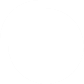 单击添加标题
单击添加标题
单击添加标题
您的内容打在这里，或者通过复制您的文本后
您的内容打在这里，或者通过复制您的文本后
您的内容打在这里，或者通过复制您的文本后
您的内容打在这里，或者通过复制您的文本后，在此框中选择粘贴，并选择只保留文字。文字。
您的内容打在这里，或者通过复制您的文本后，在此框中选择粘贴，并选择只保留文字。文字。
您的内容打在这里，或者通过复制您的文本后，在此框中选择粘贴，并选择只保留文字。文字。
点击输入相关文字标题
添加标题
添加标题
添加标题
您的内容打在这里，或者通过复制您的文本后，在此框中选择粘贴，并选择只保留文字。文字。
您的内容打在这里，或者通过复制您的文本后，在此框中选择粘贴，并选择只保留文字。
您的内容打在这里，或者通过复制您的文本后，在此框中选择粘贴，并选择只保留文字。
LOGO
谢谢您的观看!
We have many PowerPoint templates that has been specifically designed to help anyone that is stepping into the world of the very first time.
演讲人：xiazaii